O Direito Humano e Fundamental ao Trabalho
Livro de Leonardo V.  Wandelli
Prefácio de Cristophe Dejours
Apresentação de David. S Rubio

Grupo B
Artur Mendonça
Bruna Tavares
Gabriela Oeda
Rafael Hesse
Rafael Peduto
Biografia dos autores
Prefácio – Cristophe Dejours
Apresentação – David Rubio
Introdução – Leonardo Wandelli
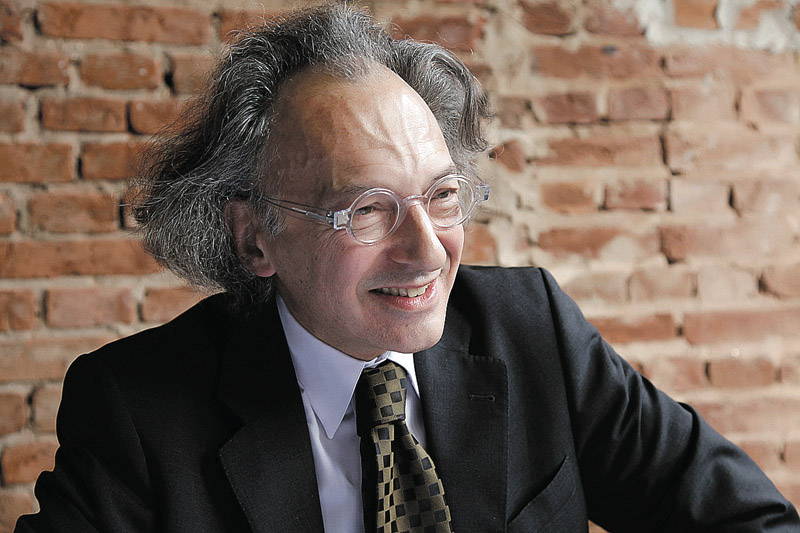 Cristophe Dejours
Psiquiatra e psicanalista francês
Professor titular da cadeira de psicanálise e saúde do trabalho no CNAM
Precursor do estudo da  psicodinâmica do trabalho e responsável pela evolução da psicopatologia do trabalho
David S. Rubio
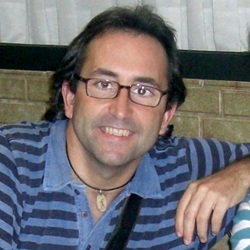 Professor titular de Filosofia de Direito da Universidade de Sevilha
Pesquisador da área de teorias da justiça e direitos humanos
Autor de diversas publicações e congressista de renome internacional
Leonardo V. Wandelli
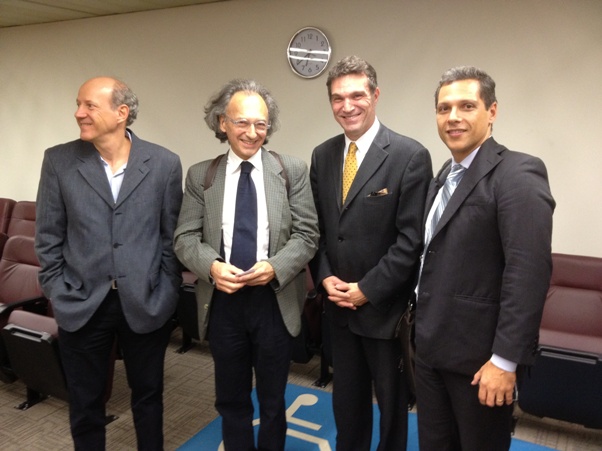 Juiz titular da 3ª Vara do Trabalho de São José dos Pinhais
Doutor em Direitos Humanos e Cidadania pela UFPR, D.E.A. en Derechos Humanos y Desarrollo pela Universidad Pablo de Olavide de Sevilla, mestre em Direito pela UFPR , graduação em Direito pela UFSC
Professor pesquisador III e coordenador de curso de especialização nas Faculdades Integradas do Brasil - UNIBRASIL
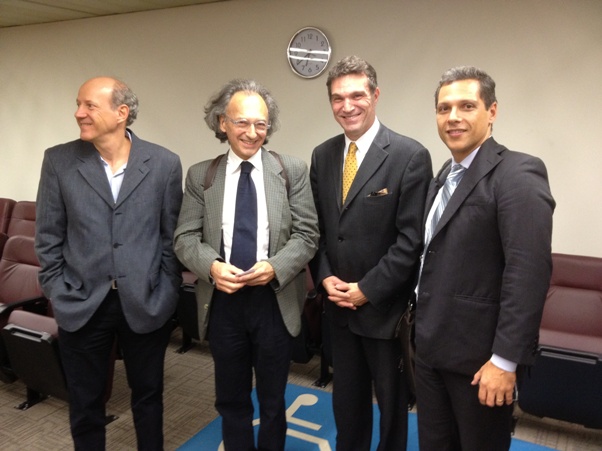 Da esquerda para direita Laerte Sznelwar, Cristophe Dejours , Leonardo Wandelli e Gabriel Lopes Coutinho em palestra no TRT da 2a Região, promovida pelo CNJ. São Paulo, em 23/04/2012.
Biografia dos autores
Prefácio – Cristophe Dejours
Apresentação – David Rubio
Introdução – Leonardo Wandelli
Evolução da preocupação com os impactos do trabalho
O direito do trabalho desenvolveu-se para contrabalançar o desequilibro de forças entre empregador e assalariados
Até o período recente se preocupava apenas com os riscos para a saúde do corpo
O aparecimento das doenças mentais em relação com o trabalho modifica profundamente a problemática da relação saúde-trabalho
Psicopatologia x Psicodinâmica
Psicopatologia do Trabalho
Estuda exclusivamente as doenças mentais geradas pelo trabalho
Psicodinâmica do Trabalho
Estuda as condições que permitem aos trabalhadores manterem-se na normalidade
Estuda as condições que permitem aos trabalhadores se servirem de sua relação com o trabalho para construir ou melhorar sua saúde mental
Saúde do Corpo e Mental
Condições de Trabalho
Condições físicas, químicas e biológicas
Saúde do Corpo
Organização do Trabalho
Saúde Mental
“Alargar as competências do direito do trabalho para além das condições de trabalho e dar-lhe possibilidade de intervir também sobre as primeiras aplicações em vários julgamentos recentes pronunciados pelos tribunais franceses.”
- Cristophe Dejours
Direito do trabalho como um direito fundamental
Ninguém pode escapar do impacto do trabalho sobre a saúde mental, nem mesmo os desempregados.
Existe uma “centralidade do trabalho”, que confere ao trabalho uma dimensão antropológica.
Por isso o direito do trabalho não pode mais ser considerado com um direito especializado, mas sim um direito fundamental
[Speaker Notes: Ser privado de trabalho é não ter mais a possibilidade de aportar uma contribuição à construção da sociedade. Por consequencia, é ser privado de todo reconhecimento social.]
Biografia dos autores
Prefácio – Cristophe Dejours
Apresentação – David Rubio
Introdução – Leonardo Wandelli
Visão geral da “Apresentação”
O autor David Rubio discorre sobre a questão do trabalho e o impacto dele na vida das pessoas 
Apresenta ponto de vista de “lutas de classes”, onde a criação de normas e padrões permitiriam a perpetuação do poder das classes dominantes
Cita dois outros autores: 
Oscar Correas – jus-filósofo e sociólogo do direito mexicano-argentino
Zygmun Bauman – filósofo polonês
[Speaker Notes: Ser privado de trabalho é não ter mais a possibilidade de aportar uma contribuição à construção da sociedade. Por consequencia, é ser privado de todo reconhecimento social.]
A dinâmica de dominação nas relações humanas
Rubio afirma que o estado moderno é herdeiro o esquema estabelecido durante o feudalismo onde as relações de vassalagem e suserania determinam os papeis dos indivíduos.
Da forma de constituição do estado moderno derivaria a possibilidade de criar normas e o fato dos ordenamentos jurídicos serem entendidos como expressão estatal.
As relações humanas se desenvolveriam sob dinâmicas tanto de dominação e império quanto de emancipação e libertação.
[Speaker Notes: Ser privado de trabalho é não ter mais a possibilidade de aportar uma contribuição à construção da sociedade. Por consequencia, é ser privado de todo reconhecimento social.]
Normas, padrões e seus papéis na manutenção do poder
Rubio afirma que para manter o domínio social não basta a consolidação de força direta. Seriam necessários mecanismos indiretos para manutenção das condições de suserania.
Bauman considera que o que caracteriza o ser humano é sua complexidade e pluralidade.
Nas palavras de Bauman:  “Os conceitos de ordem e norma são punhais afiados que ameaçam a sociedade tal qual ela é; indicam ante mudo, a intenção de separar, amputar, cortar, expurgar e excluir.
[Speaker Notes: Ser privado de trabalho é não ter mais a possibilidade de aportar uma contribuição à construção da sociedade. Por consequencia, é ser privado de todo reconhecimento social.]
Diferenças entre teoria e prática no que tange o direito do trabalho
Rubio afirma que no Leonardo Wantelli põe luz no paradigma simplificador que o capitalismo exerce sobre o conceito de trabalho.
No livro o autor buscaria as razões do porque um direito tão importante para o ser humano não possuir mecanismos de garantias para se tornar efetivo, ressaltando ainda a diferença entre a teoria e a prática.
Rubio afirma que o direito ao trabalho não seria levado a sério e seria esterilizado pela cultura jurídica particular.
[Speaker Notes: Ser privado de trabalho é não ter mais a possibilidade de aportar uma contribuição à construção da sociedade. Por consequencia, é ser privado de todo reconhecimento social.]
Conclusão e importância do livro
Rubio termina a apresentação afirmando que o trabalho é o principal meio para que o ser humano possa viver.
E que o livro do Leonardo Wandelli tem um papel muito importante em um mundo no qual se precarizam as condições de trabalho e se explora/exclui grande parte da humanidade.
[Speaker Notes: Ser privado de trabalho é não ter mais a possibilidade de aportar uma contribuição à construção da sociedade. Por consequencia, é ser privado de todo reconhecimento social.]
Biografia dos autores
Prefácio – Cristophe Dejours
Apresentação – David Rubio
Introdução – Leonardo Wandelli
O dilema do trabalho na sociedade moderna
Segundo Sigmund Freud, em O mal-estar da civilização, o trabalho tem um potencial inigualável de realização corporal libidinal e de justificação da existência social para um indivíduo
Contudo, a via do trabalho como caminho para a felicidade é menosprezada pela humanidade:  “A imensa maioria dos só trabalha sob o império da necessidade, e desta natural aversão humana ao trabalho se derivam os mais dificultosos problemas sociais”.
Relação com o direito ao trabalho
O direito ao trabalho surgiu da reinvindicação dos trabalhadores que tomam consciência de sua condição de sujeitos produtores que tem as condições de vida obstruídas pelo capital.
Chega a ser considerado um “direito masoquista”, ainda que seja constantemente reafirmado como um direito sem o qual é impossível ter uma vida digna.
A crítica ao trabalho
Denunciou o caráter desrealizador do humano que o trabalho havia assumido no século XX.
Houve o abandono das reivindicações envolvendo os próprios métodos de trabalhar e a organização do trabalho.
A crítica ao trabalho perdeu força, oscilando entre 2 extremos: situando as lutas sociais em uma superação do trabalho, menosprezando sua relevância para o indivíduo social ou fazendo uma reivindicação conformista de uma mera garantia de subsistência a todos, independente de qualquer realização autônoma do ser humano como ser produtivo.
Dúvida acerca da legitimidade da empreitada do livro
Faz sentido insistir, diante disso, em uma plataforma tão fragilizada, colocada em xeque em inúmeros aspectos, tal como é a promessa moderna do direito ao trabalho?
A necessidade de estudar o direito ao trabalho
Embora não pareça uma boa estratégia iniciar um estudo sobre o direito ao trabalho colocando em dúvida sua relevância, precisamos resgatar sua importância antes de começarmos nossa análise.
Daí, será procurado identificar a realidade presente e encontrar respostas adequadas aos problemas e necessidades humanos concretos, apesar da complexidade do real.
Contradições no mundo moderno
Embora nunca houve tantas pessoas empregas no mundo, 50,1% dos trabalhadores ocupam empregos considerados vulneráveis. 
39% dos 3 bilhões de empregados vivem abaixo da linha da pobreza de US$2,00 diários. 
20,7% estão abaixo da linha da miséria de US$1,25 diário.
Ainda assim, 200 milhões de pessoas seguem buscando emprego e não achando.
1 bilhão de pessoas passam fome, marca histórica atingida justamente quando a humanidade atinge os maiores índices de produtividade de alimentos.
Reconstrução do direito ao trabalho
O livro é um estudo que destina-se a reconstruir o direito ao trabalho como uma forma de direito fundamental, em especial no contexto do direito estatal brasileiro.
Para isso, precisamos dar privilégio a reconstrução dos fundamentos do direito ao trabalho, mesmo que saiamos do âmbito jurídico. Enfrentar o esvaziamento do sentido do trabalho, já criticado por Freud, faz parte disso.
A importância do trabalho para o indivíduo
A modernidade tem o trabalho como um mero produtor de valor para o capital, que não resulta em valor de uso para o sujeito.
Promoveu-se uma separação radical entre tempo de trabalho e tempo de vida, excluindo a possiblidade de relação entre ambos.
Quem não tem um trabalho não tem reconhecimento social nem enxerga uma via de alcançar bens, tanto de sobrevivência quanto os simbólicos essenciais ao sujeito.
Quem tem um trabalho se exaure cada vez mais com medo da desestabilização que sua perda pode produzir.
Estratégia do livro para a reconstrução do direito ao trabalho
Capítulo 1 – traçar o diagnóstico da inefetividade do direito ao trabalho, devido a desrealização do trabalhador;
Capítulo 2 – fundamentar o direito ao trabalho em 2 tempos, primeiro reconstruindo a cadeia de relações entre direitos fundamentais, valores, tramas sociais, bens, trabalho, necessidade de corporalidade;
Capítulo 3 – desenhar a relação da necessidade com o reconhecimento;
Capítulo 4 – utilizar os elementos conceituais conquistados na fundamentação para voltar ao âmbito jurídico do direito ao trabalho